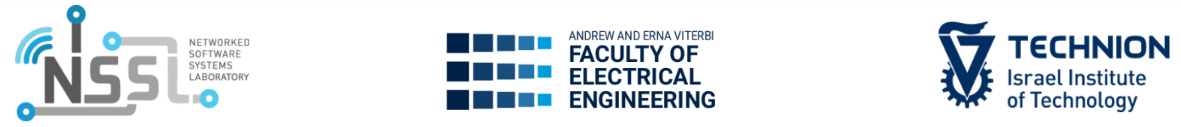 מימוש מודל RADE ב-C++
מנחה: ד"ר יניב בן יצחק
סטודנטים: רועי החנוכי, ליאור קיאסי

https://github.com/yanivbi/RADE-Cpp.git
מטרת הפרויקט
מימוש יעיל ב- C++ למודל Machine Learning חדש (המבוסס על Random Forest) - RADE

Resource Efficient Supervised Anomaly Detection
מוטיבציה – Random Forest
מטרתנו: צמצום החסרונות של המודל הקלאסי תוך שימור חוזקותיו.
מוטיבציה – המשך
IOT (Internet Of Things) - רשת של חפצים פיזיים/"דברים", המשובצים באלקטרוניקה, תוכנה וחיישנים המאפשרים תקשורת בין החפצים ויכולות איסוף והחלפת מידע.
שוק ענק שנמצא בצמיחה, עם אפליקציות רבות ומגוונות – החל מ-Raspberry Pi ועד שימוש ב"בתים חכמים".
לרוב מדובר ברכיבים עם כמות זכרון מצומצמת וכוח עיבוד מוגבל – צורך באלגוריתמים מותאמים ויעילים.
הטמעה של מודל יעיל מבוסס Random Forest = התמודדות משופרת עם כמויות המידע הגדולות שעוברות ברשתות ה-IOT.
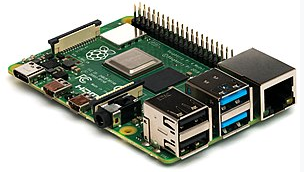 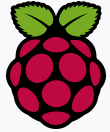 Random Forest
עץ החלטה (Decision Tree) – בכל ענף נבחר תנאי חלוקה שישיג את החלוקה המיטבית.
Random Forest – מורכב ממספר עצי החלטה, חיזוי נלקח לפי ה-class עם ההסתברות המשוקללת הגבוהה ביותר. לכל עץ:
אקראיות של ה-features לפיהם מבוצעת החלוקה.
אקראיות של ה-data לפיו העץ מאומן.
קורלציה נמוכה בין העצים – דיוק גבוה יותר.
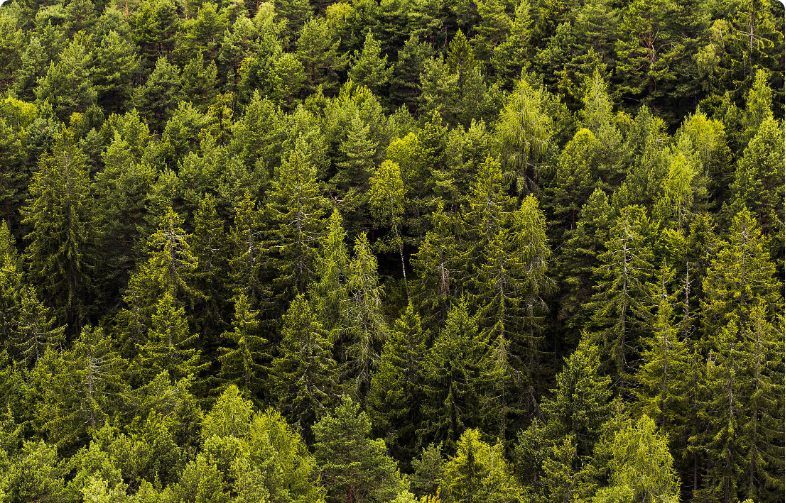 מודל הפרויקט
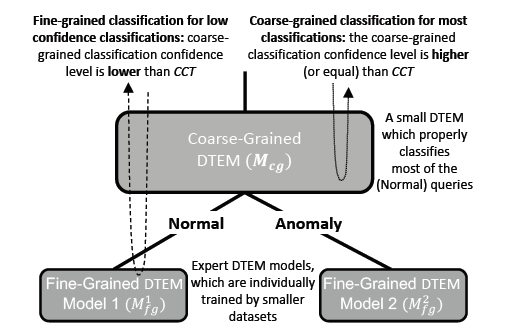 הרעיון
מתודולוגיה
בחירת ספריה מתאימה – mlpack.
למידת ה-API של הספריה והאפשרויות השונות שהיא מציעה.
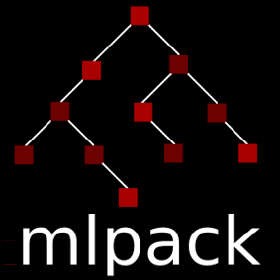 Datasets
Shuttle – from “UCI machine learning repository” : נתוני כלי תעופה מ-NASA.
CCF – from “Kaggle”: נתוני העברות אשראי – האם זיוף או אמיתי.
"KDD”: סימולציות בסביבת רשת צבאית. האם החיבור "רע" או "טוב".
“FC” : סיווג סוגי עצים.

Datasets שונים עם מאפיינים שונים – תוצאות מהימנות יותר.
הרצות בפרויקט – שלב ראשון
הרצות לבחינת הספריה – דאטה סטים של XOR (של 2 ו-5 ביטים).

הרצת בדיקות רבות – תוך חקר התוצאות וטיוב הקוד שלנו.

תכנון ומימוש פיצ'רים להגדלת מרחב אפשרויות הבדיקה שלנו שאף יוכלו לשפר את המדדים שלנו.
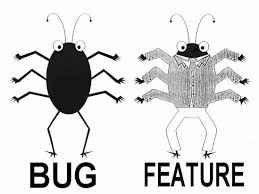 תכנון בדיקות הפרויקט
הרצות של אפשרויות רבות ושונות של שילובי דגלים (פיצ'רים) שונים.
מספרי batch-ים שונים (הסבר מפורט בהמשך).
השוואות מול מודל baseline.
הרצות על datasets בעלי מאפיינים שונים.





מרחב בדיקה גדול והבנה מעמיקה של כוונת הפרויקט. הפיקו תוצאות מעניינות ומגוונות שיפורטו בהמשך.
שלבים בביצוע הפרויקט
למידה מקדימה (שלנו):
Decision Tree 
מודל Random Forest
מודל RADE 
מושגים בסיסיים ב-ML
כתיבת קוד בסיסי – לוגיקה ראשונית של חלוקת ה-data.
יצירת RADE class ראשוני – בנאי, אימון, חיזוי, שמירה, טעינה וסטטיסטיקות.
כתיבת main – קבלת פרמטרים, אימון, חיזוי וניתוח בסיסי.
הוספת משקול ל-datasets.
שלבים בביצוע הפרויקט
שיפורים וייעול הקוד:
שינוי מבנה הקוד – שימוש ב-templates.
שינוי שיטת האימון לצורך הפחתת צריכת הזכרון.
שיטת “All”
שיטת “Per Sample”
קבלת זמני ריצה וחישוב צריכת זכרון:
זמן: פונקציות של mlpack.
זכרון: יצירת פונקציה getMem.
איסוף מאפייני ריצה: מדדי הצלחה, עומקי העצים, מדדי זכרון וזמן ומאפיינים נוספים של המודל.
שלבים בביצוע הפרויקט
דגלים ופיצ'רים:
d – אי שכפול של אנומליות בתהליך האימון.
m – הוספת ה-confidence level של חיזוי ה-CG.
s – שימוש במודל FG יחיד (במקום שניים).
M – שמירת המודל שאומן.
L – טעינת מודל קיים.
S – שמירת תוצאות CG.
n – חיזוי בחלוקה ל-batches בהתאם לגודל נבחר.
a – שימוש בשיטת "All" בתהליך האימון.
תמיכה ב-Adaboost – כרגע לא נתמך באופן מלא.
סקריפטים לפענוח תוצאות – יצירת CDFs וטבלאות מסכמות.
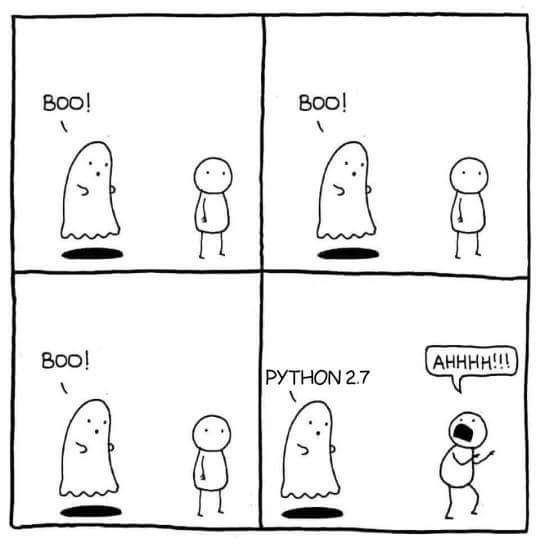 תוצאות ומסקנות
בדיקה של ה-datasets: KDD, CCF, FC.
הרצה עבור שני מודלי RADE ומודל baseline.
בדיקות עבור שילובי הדגלים הבאים (בשיטת  ;‘per sample’השילובים בהנחיית מנחה הפרויקט):
Default (ללא דגלים; הרצה מסוג ‘per sample’ והרצה מסוג ‘All’)
m
d
d + m
s + m
טבלה מסכמת + CDF לכל ריצה.
בחינה עיקרית של המדדים: F1 score, Model memory size, Latency.
התמודדות עם בעיית זכרון ב-mlpack.
תוצאות ומסקנות
דוגמא – הרצה של default:










תוצאות כל הריצות עבור כלל השילובים בנספחים ובספר הפרויקט.
* במהלך ההרצות נבדקו פרמטרים נוספים שמפאת מקום לא נכנסו. התוצאות במלואן בדף ה-Github של הפרויקט.
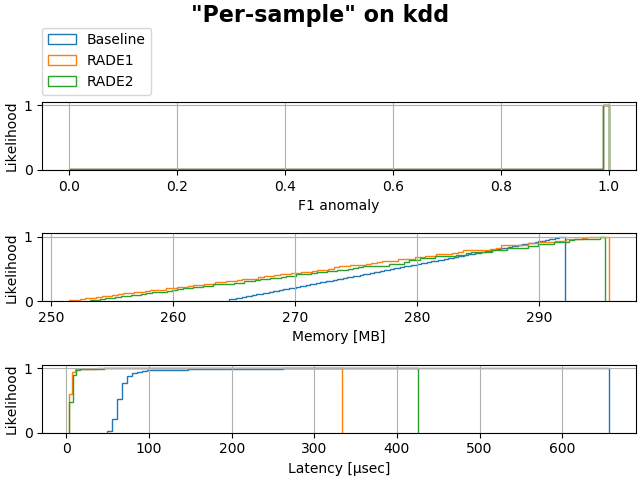 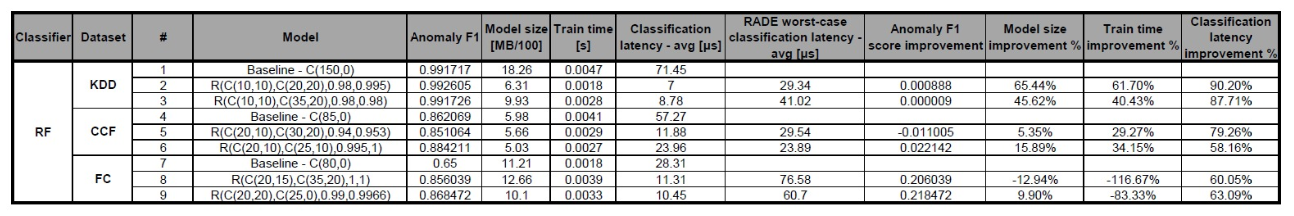 תוצאות ומסקנות
Default:
עדיפות לשיטת אימון ‘per sample’ מבחינת זמני ריצה.
אין הבדל ב-F1 ובזכרון בין שיטות האימון.
יתרון משמעותי ל-RADE למול Baseline מבחינת זמני ריצה (כ-50% שיפור) ומבחינת גודל המודל (כ-40% שיפור).
שיפור ב-F1 (שיפור של 0.00004 ו-0.2 בשני datasets).

מכאן - השוואה של דגלים מול default:
דגל m (CG probablities):
כצפוי – ללא הבדל בצריכת הזכרון ובזמנים למול default (שינוי לוגי ולא מבני).
ללא הבדל ניכר ב-F1 (למול default).
תוצאות ומסקנות
דגל d (without duplicating anomalies):
כצפוי – ללא הבדל בצריכת הזכרון.
שיפור קל בזמני האימון (FG datasets יותר קטנים; שיפור של כ-60% לעומת שיפור של כ-50% של ה-default למול מודל baseline).
ירידה ב-F1 (-0.001 ו--0.1).

דגלים m+d:
שיפור קל בזמני האימון (עקב שימוש בדגל;d שיפור של כ-64% לעומת שיפור של כ-50% של ה-default למול מודל baseline) ובזמני הסיווג (הבדלים של אחוזים בודדים)..
ירידה ב-F1 (-0.015 באחד ה-datasets).
* שיפור לא משמעותי בצריכת הזכרון – תופעה לא מוסברת.
תוצאות ומסקנות
דגלים m+s (s – single FG):
שיפור גדול מאוד בצריכת הזכרון (כ-50% פחות מ-default).
שיפור משמעותי בזמני האימון (כ-50% פחות מ-default).
ללא שינוי בזמני הסיווג (ככל הנראה עקב שימוש בשיטת per-sample).
ירידה ב-F1 (-0.0025, -0.08 עבור שני datasets).
מסקנות עיקריות
שיטת האימון ‘per sample’ עדיפה על שיטת ‘All’.
דגל m לא משפיע באופן משמעותי.
דגל d ושילוב הדגלים d + m הובילו לשיפור קל בזמני האימון, אך לירידה ב-F1.
דגלים s + m הובילו לשיפור המשמעותי ביותר בצריכת הזכרון ובזמני הריצה, אך פגעו ב-F1.
באופן כללי: שיפור/ירידה ב-F1 כתלות בדגלים.
מודל RADE הוביל לשיפור משמעותי בצריכת הזכרון ובזמני הריצה למול מודל ה-baseline (של אלגוריתם Random forest).
הצעות להרחבת הפרויקט
בניית המודל עבור אלגוריתמים נוספים.
הרצה על datasets נוספים.
בחינה מעמיקה של הפרמטרים בהם השתמשנו בפרויקט.
חיפוש מעמיק אחר ספריות ML יעילות נוספות.
בחינה של יעילות מימוש הפרויקט(בפן של צריכת זכרון).
בהסתכלות עתידית על הפרויקט:
 בדיקה תקופתית של התוספות הרצויות ל-Adaboost ב-mlpack .
 ניקוי הקוד מחישובי סטטיסטיקות.
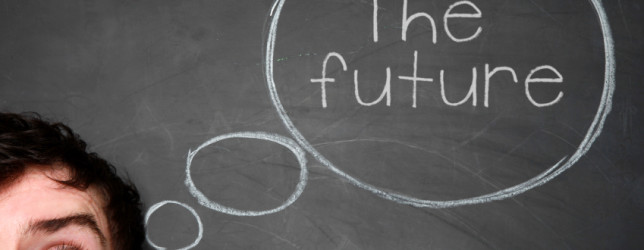 סיכום
מימוש יעיל ב- C++ למודל Machine Learning חדש – RADE.
מוטיבציה: הפחתת צריכת זכרון וזמני ריצה תוך שימור חוזקות האלגוריתם (RF).
הוספת features ושיפורים להגדלת מרחב הבדיקות.
התוצר – קוד C++ יעיל ומודולרי, המאפשר ריצה, בדיקה והרחבות של RADE.
הרצות וניתוח תוצאות באמצעות גרפים וטבלאות.
למידה של אלגוריתם ML, עבודה עם open source ואתגרים נוספים (Json, Python וכו').
השפעה רבה לספריית mlpack על המדדים השונים.
מודלRADE  מממש באופן יעיל אלגוריתמיML  בסבירות גבוהה, תוך פגיעה מינימלית בחוזקות האלגוריתמים ובהסתברות ההצלחה שלהם במשימות סיווג.
Main References
R.R. Curtin, M. Edel, M. Lozhnikov, Y. Mentekidis, S. Ghaisas, S. Zhang. “mlpack 3: a fast, flexible C++ machine learning library.” Journal of Open Source Software 3(26): pp. 726, 2018.
Will Koehrsen, August 2018, “An Implementation and Explanation of the Random Forest in Python”. Published in “Towards Data Science” site. 
Tony Yiu, June 2019, “Understanding Random Forest”. Published in “Towards Data Science” site. 
Renuka Joshi, September 2016, “Accuracy, Precision, Recall & F1 Score: Interpretation of Performance Measures”. Published in “Exsilio Solutions” site.
 Jason Brownlee, November 2016, “How To Implement The Decision Tree Algorithm From Scratch In Python”. Published in “Machine Learning Mastery” site.
Mael Fabian, February 2014, “Boosting and AdaBoost clearly explained”. Published in “Towards Data Science” site.
mlpack site - fast, flexible C++ machine learning library. “www.mlpack.org”
armadillo site – C++ library for linear algebra & scientific computing “arma.sourceforge.net”
matplotlib documentation – “matplotlib.org”
writing Json guide – “www.cochoy.fr/boost-property-tree”
נספחים – תוצאות הרצה
- Defaultשיטת 'per sample'
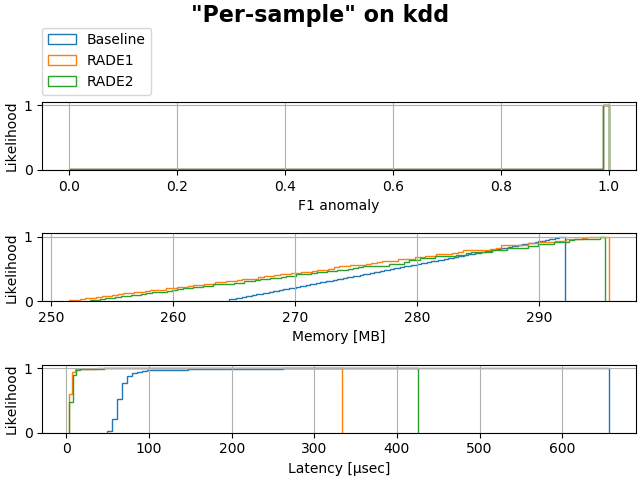 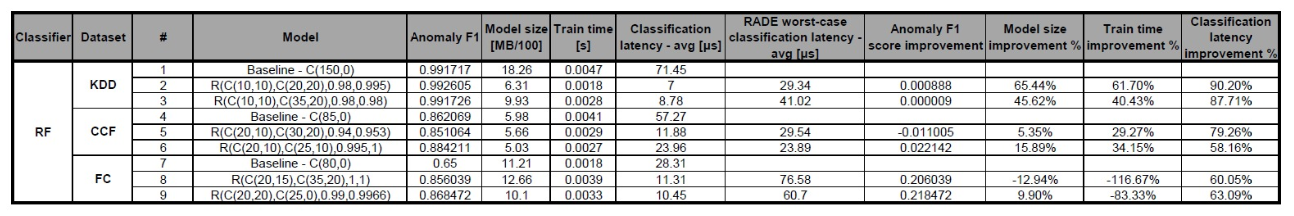 - Defaultשיטת ‘All'
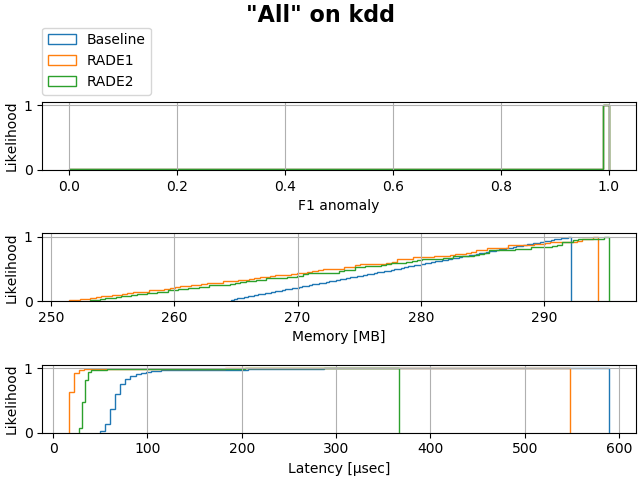 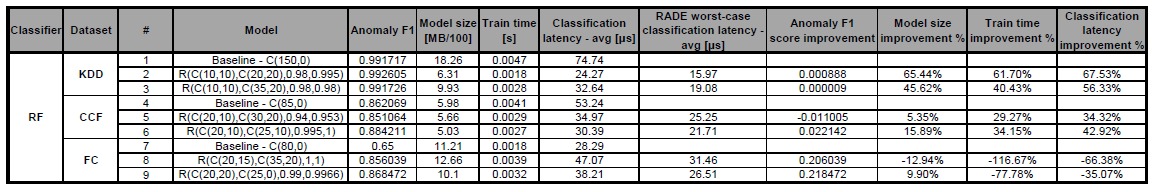 דגל m
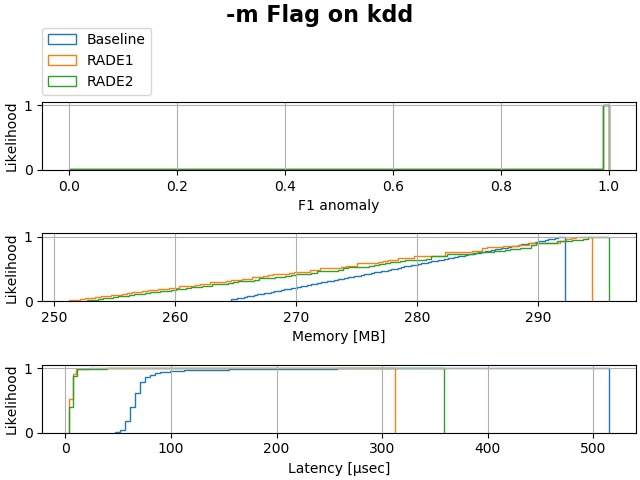 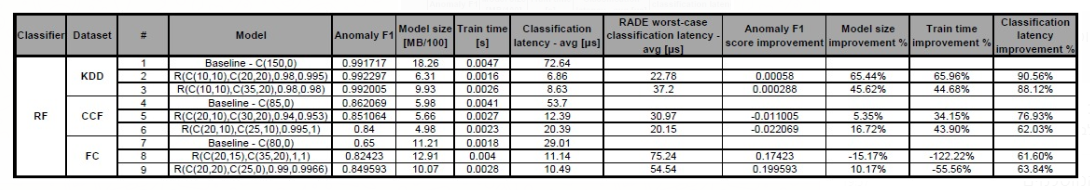 דגל d
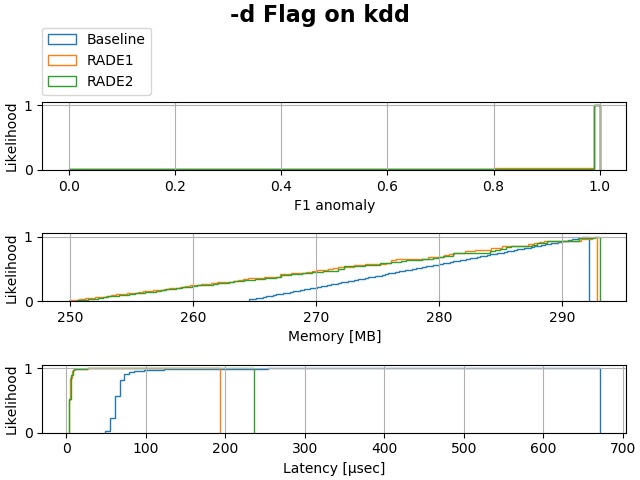 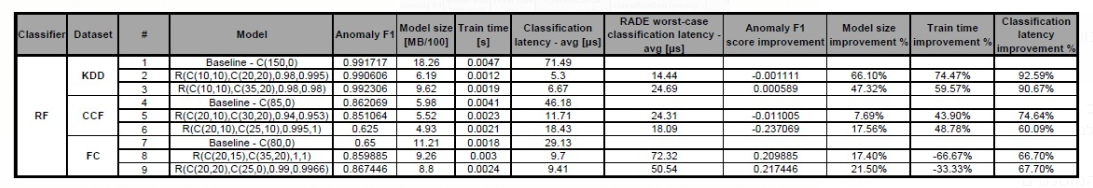 דגלים m + d
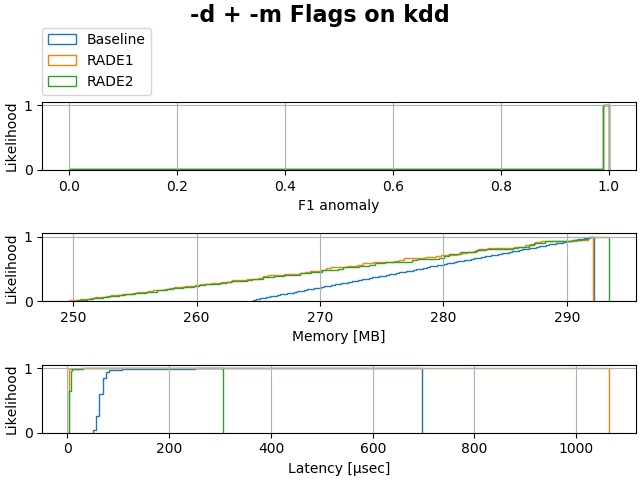 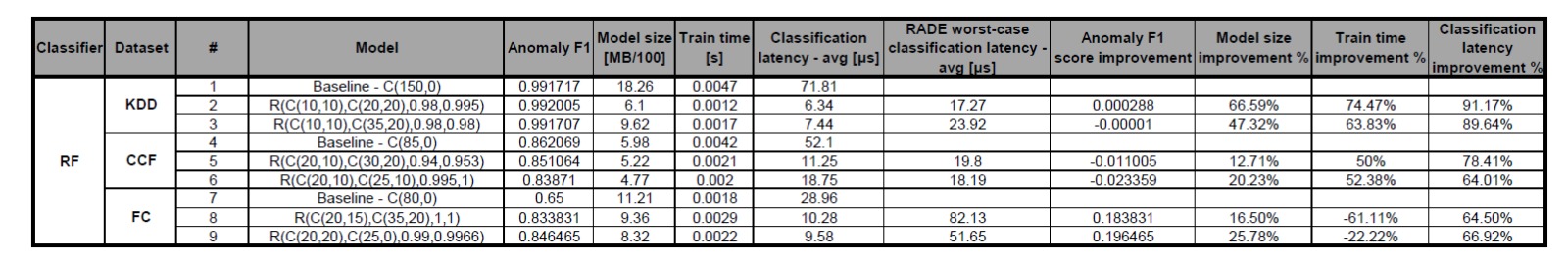 דגלים m + s
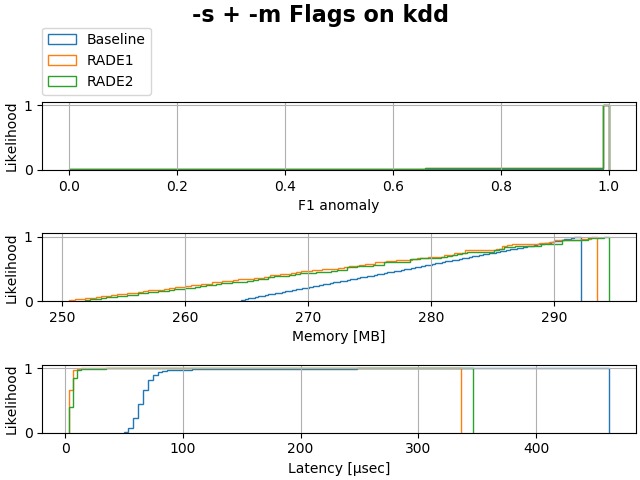 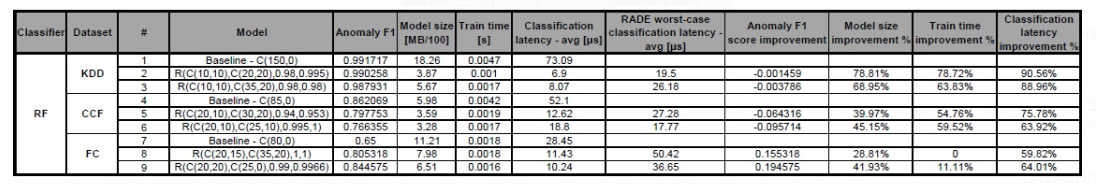 שאלות?
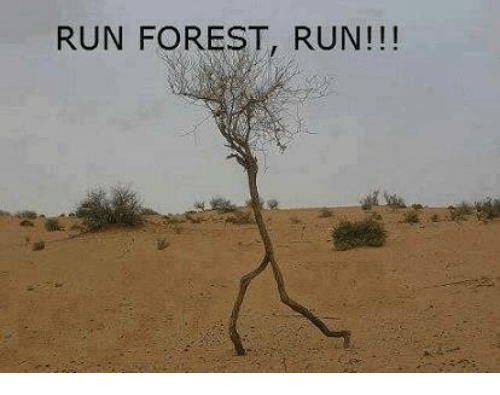